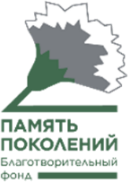 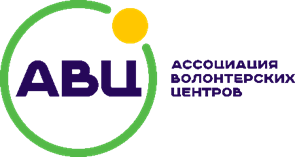 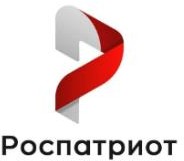 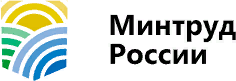 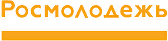 при поддержке:
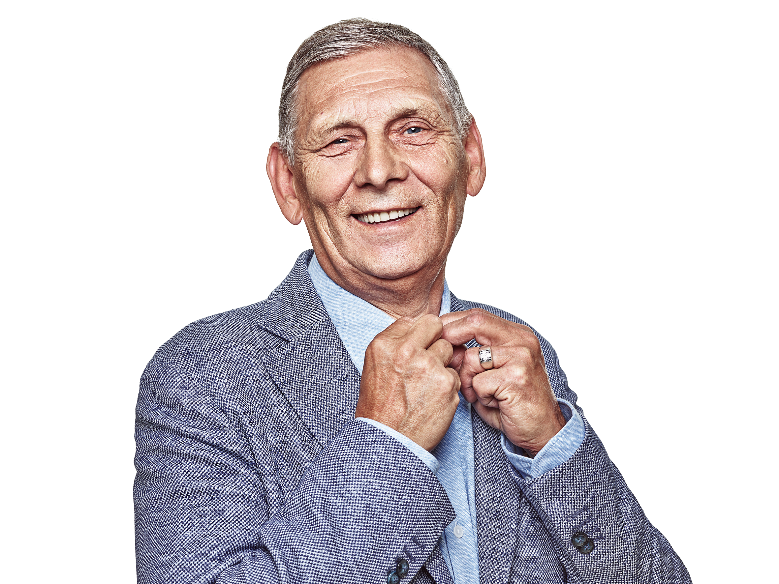 ВСЕРОССИЙСКИЙ  ГРАНТОВЫЙ КОНКУРС
«МОЛОДЫ ДУШОЙ»
О КОНКУРСЕ
Конкурс направлен на поддержку волонтерских центров и  социальных проектов с целью развития добровольческого  движения лиц старшего возраста, раскрытия их  потенциала, содействия в самореализации и улучшения  качества жизни как самих «серебряных» волонтеров, так и всего общества в целом.
В 2021 году конкурс «Молоды душой»  проводится по двум направлениям:

«Волонтерские центры»
«Социальные проекты»
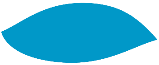 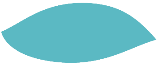 НАПРАВЛЕНИЕ «СОЦИАЛЬНЫЕ ПРОЕКТЫ»
ПРОВОДИТСЯ В СЛЕДУЮЩИХ НОМИНАЦИЯХ:

«Доброе сердце» – социальные проекты различной направленности,  организаторами и участниками которых являются «серебряные» волонтеры.

«Профессиональная траектория» – проекты, предусматривающие  использование «серебряными» волонтерами своих профессиональных  знаний, умений и навыков.

«Когнитивное здоровье старшего поколения» – проекты, посвященные проблемам когнитивного здоровья, поддержанию качества жизни и сохранению активности у граждан старшего возраста.
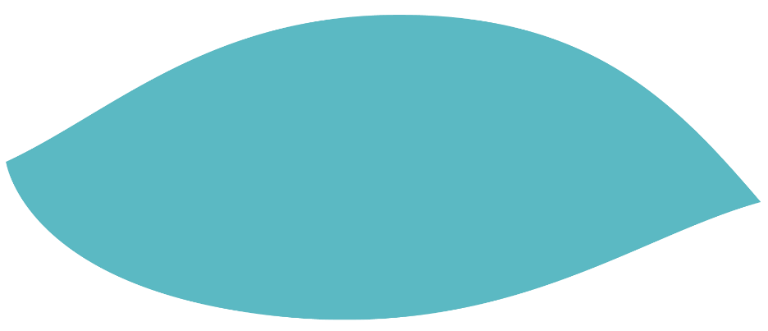 НАПРАВЛЕНИЕ «СОЦИАЛЬНЫЕ ПРОЕКТЫ»
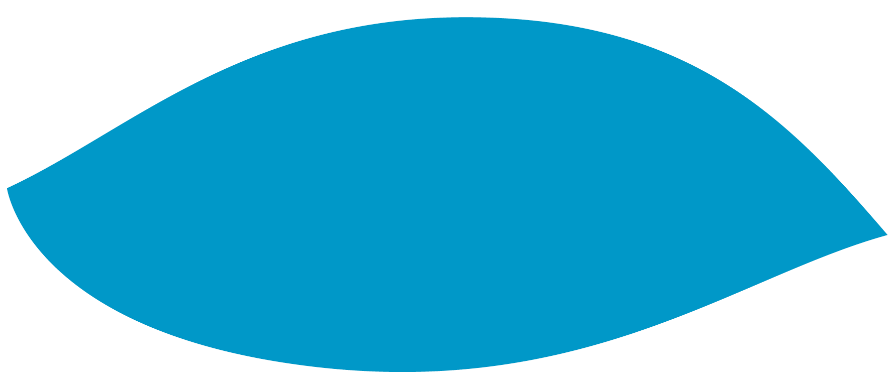 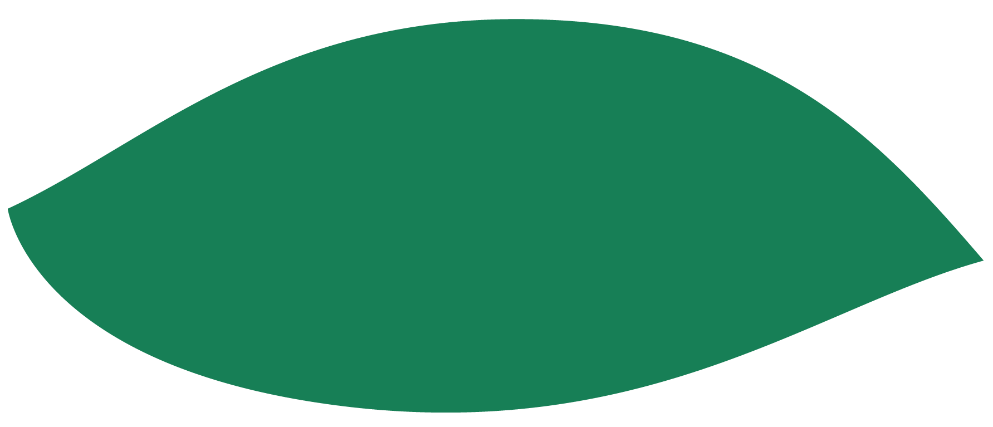 УЧАСТНИКИ: физические лица (от 18 лет и старше) – волонтеры, лидеры и  руководители добровольческих, социально-ориентированных проектов и  инициатив, направленных на развитие «серебряного» волонтерства,  привлекающие к своей деятельности «серебряных» волонтеров.

Участник Конкурса в данном направлении имеет право подать один проект в каждую из номинаций (не более 3х проектов всего).

ЧТО ПОЛУЧАЮТ ПОБЕДИТЕЛИ: грантовая поддержка на реализацию проектов в размере от 100 000 до 200 000 рублей.
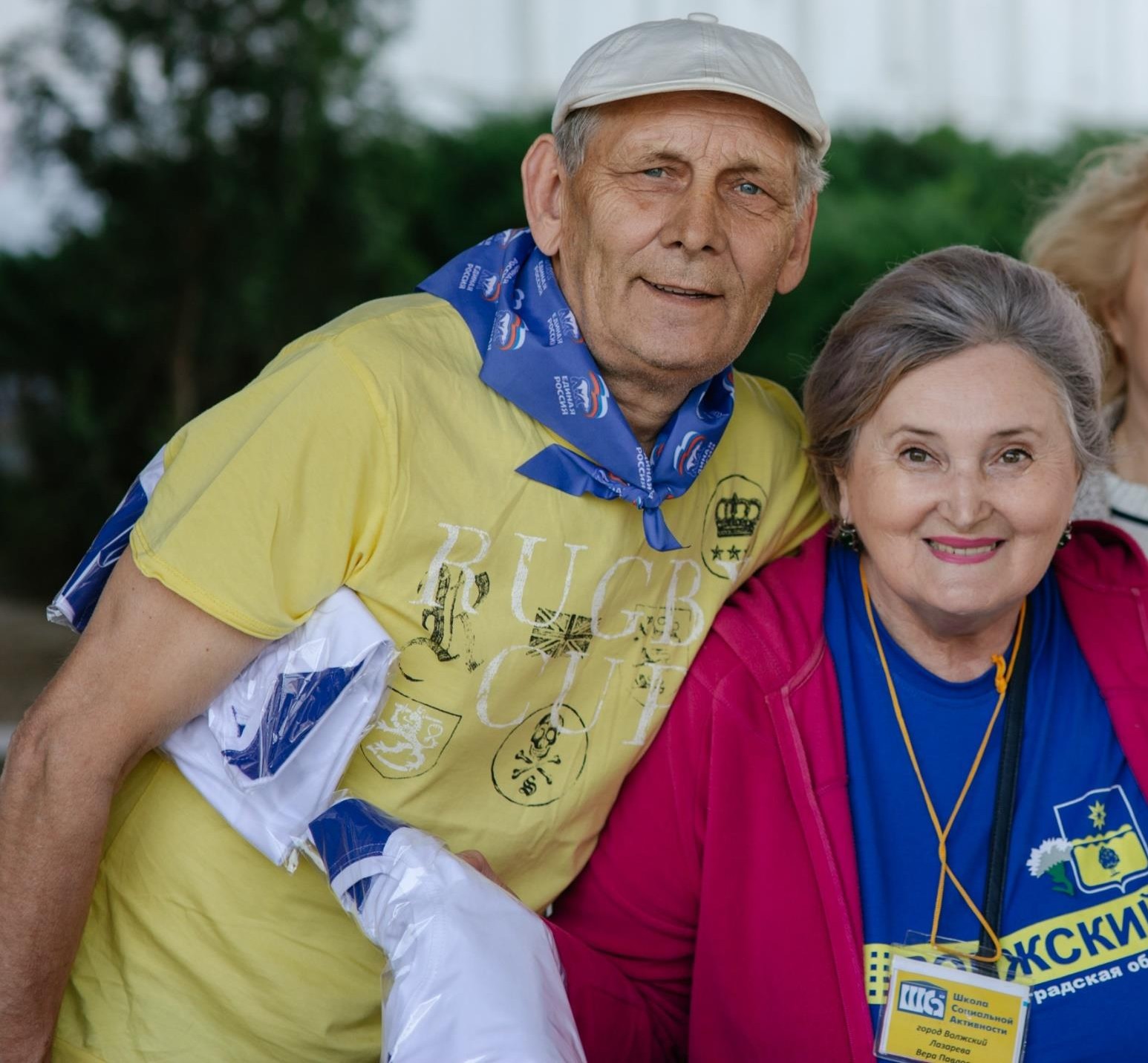 НАПРАВЛЕНИЕ «ВОЛОНТЕРСКИЕ ЦЕНТРЫ»
Номинация «Волонтерские центры «Молоды душой»  –создание профильных центров «серебряного» волонтерства на  территории регионов РФ.
УЧАСТНИКИ: юридические лица. Заявки подаются законным  представителем (наличие подтверждающего полномочия документа -  доверенность, приказ, протокол или др. при подаче заявки  обязательно).

ЧТО ПОЛУЧАЮТ ПОБЕДИТЕЛИ: грантовая поддержка центра «Молоды душой» в размере 200 000 рублей. Методическое и организационное сопровождение со стороны АВЦ и партнеров Конкурса.
ЭТАПЫ ПРОВЕДЕНИЯ КОНКУРСА
Конкурс проводится в период с 23 июня по 15 сентября 2021 года:
первый этап: с 29 июля до 30 августа 2021 г. 
регистрация и подача заявок на портале DOBRO.RU в разделе «Конкурсы»

второй этап: с 31 августа по 13 сентября 2021 г.
заочная оценка поданных заявок экспертной комиссией 

третий этап: с 14 сентября по 2 октября 2021 г. 
онлайн защита проектов финалистами конкурса

четвертый этап: с 3 октября по 5 октября 2021 года 
объявление победителей конкурса  и их награждение
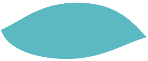 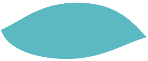 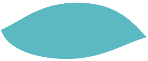 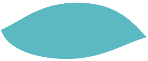 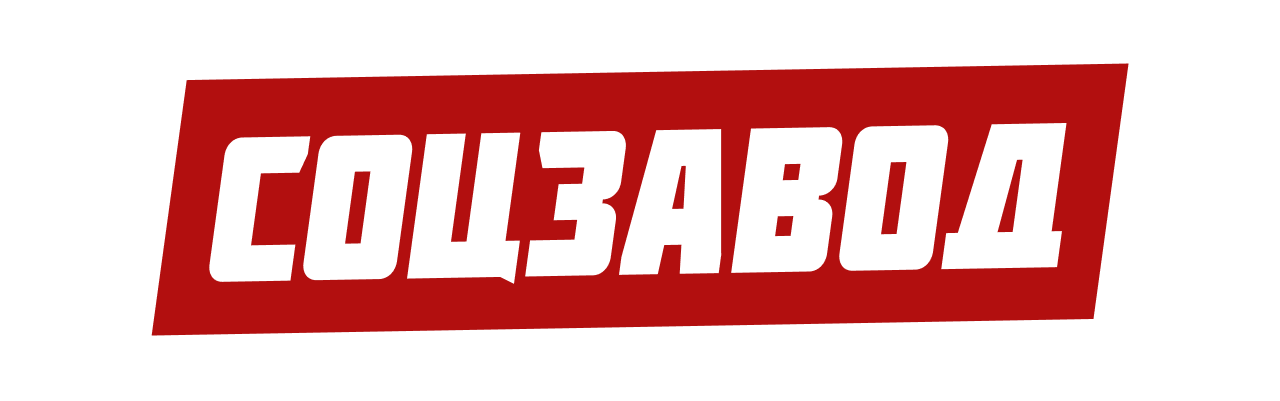 образовательный онлайн-марафон для участников грантового конкурса «Молоды душой»
Цель марафона: подготовка качественной грантовой заявки на Конкурс, повышение знаний в сфере социального проектирования «серебряных» волонтеров.

Блоки марафона: логика проектирования, дерево проблем, дерево целей, результаты проекта, бюджет проекта, партнерская карта.

Для прохождения марафона: участникам необходимо пройти предварительный отбор и заполнить форму заявки
 
Сроки: с 9 по 24 августа 2021 года
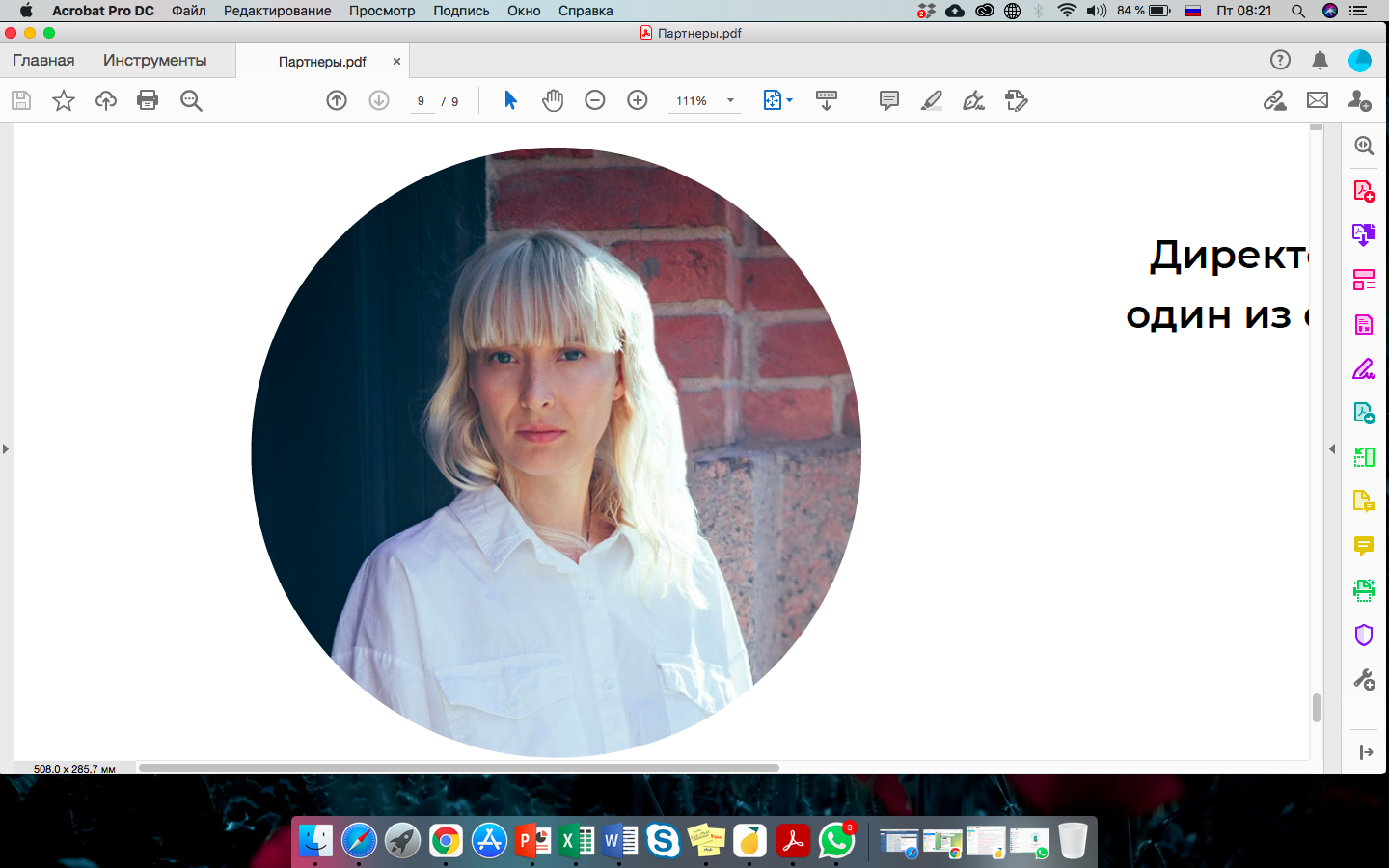 Юлия Мальцева

+7-921-927-12-38
julia_asg